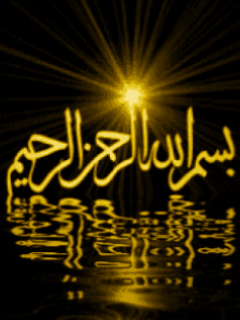 স্বাগতম  সকলকে
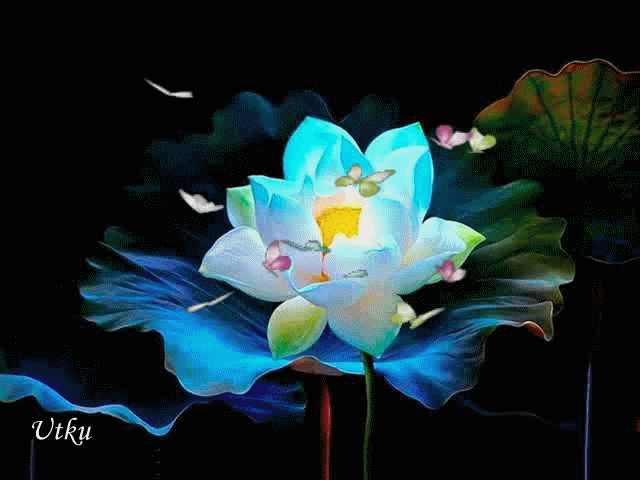 শিক্ষক পরিচিতি
মোঃঅলিউল্লাহ
প্রভাষক,গনিত
ঢাকা বয়েজ এন্ড গার্লস কলেজ
উত্তরা,ঢাকা-১২৩০।
মোবাঃ০১৯৬৬১০৮৩৯১
Email-Oliullahdbc@gmail.com
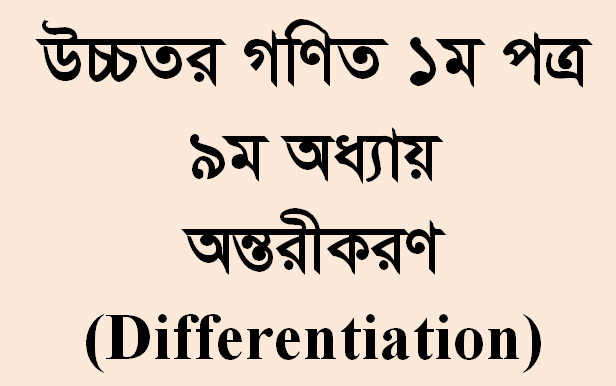 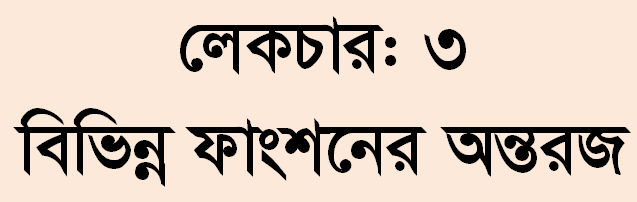 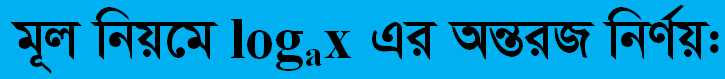 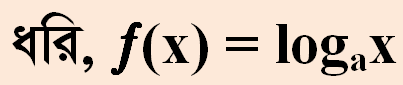 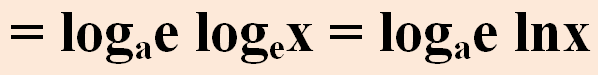 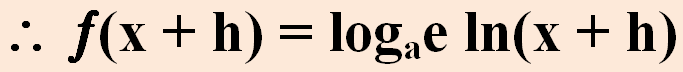 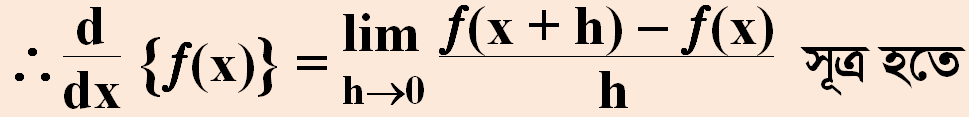 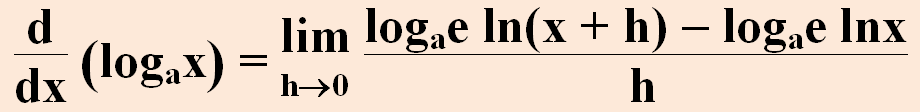 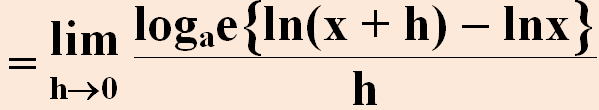 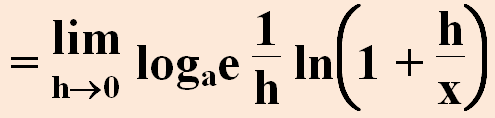 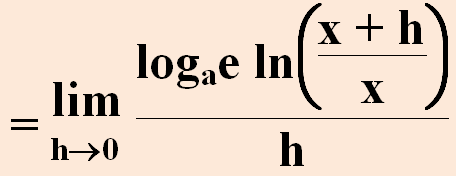 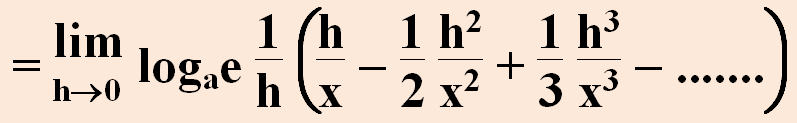 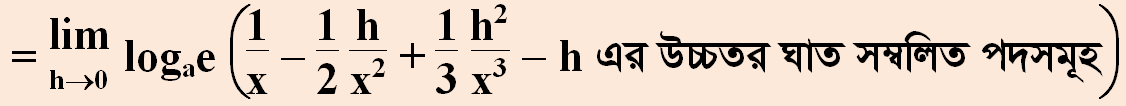 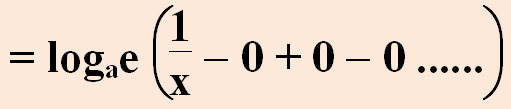 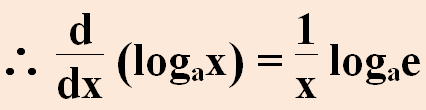 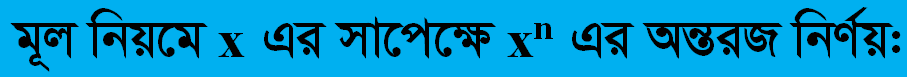 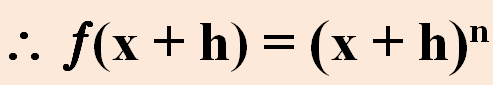 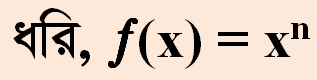 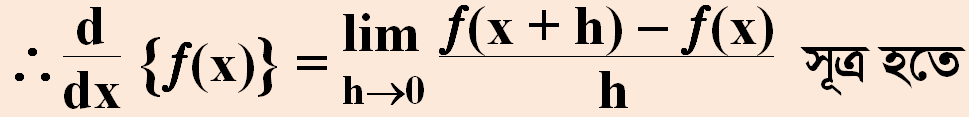 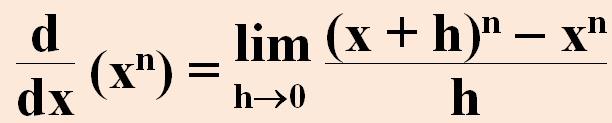 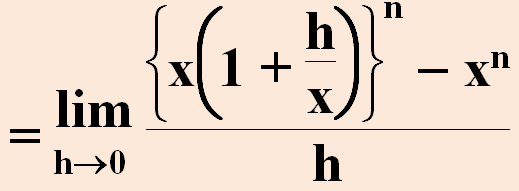 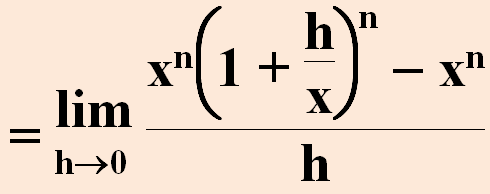 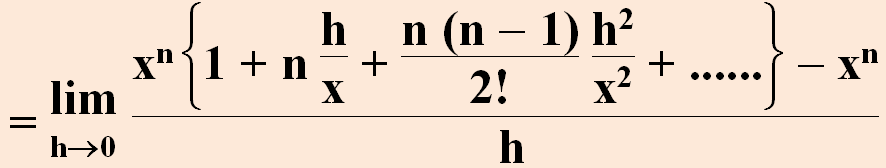 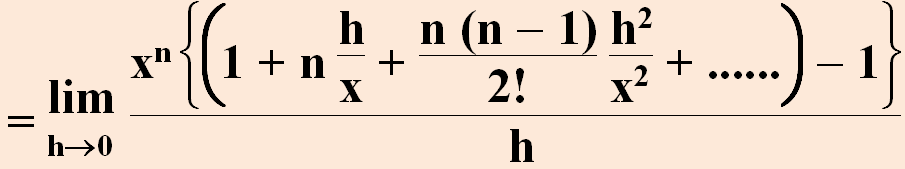 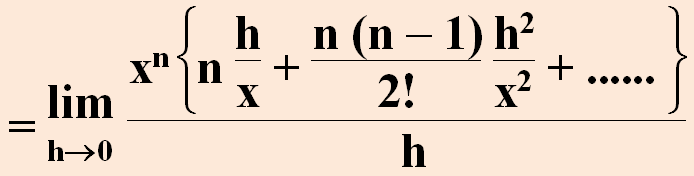 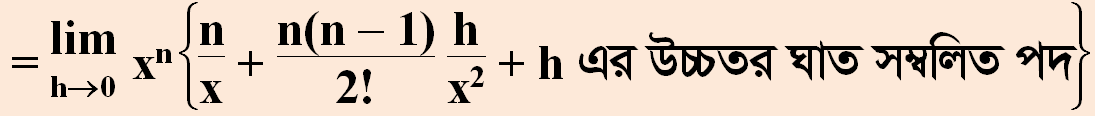 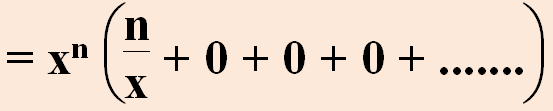 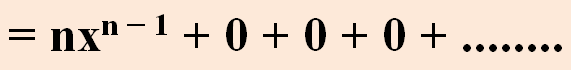 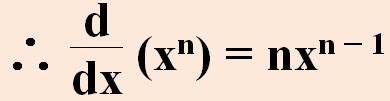 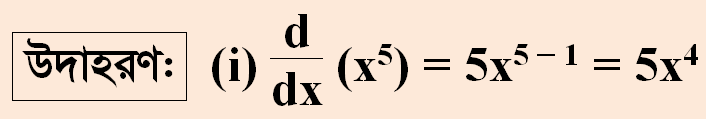 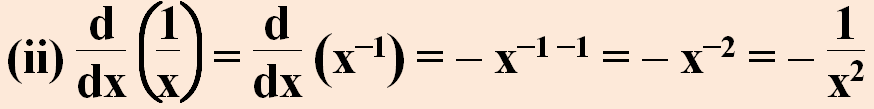 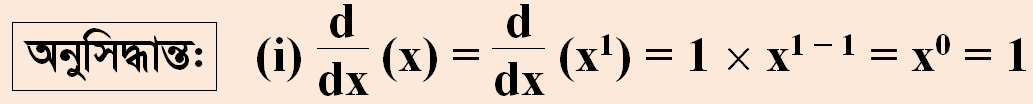 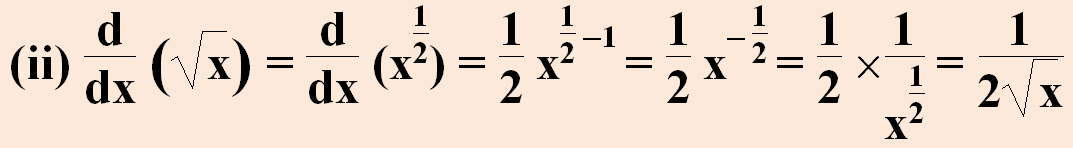 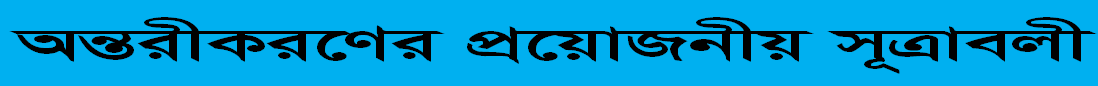 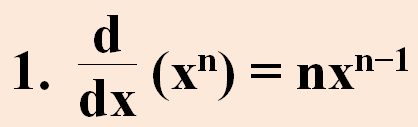 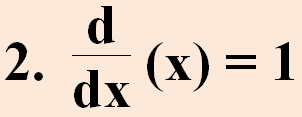 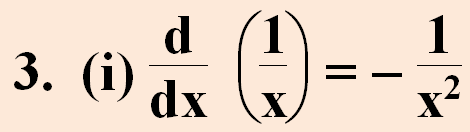 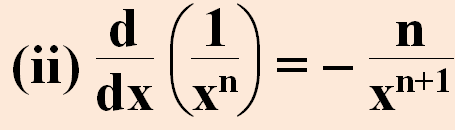 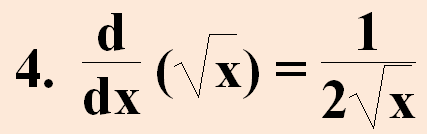 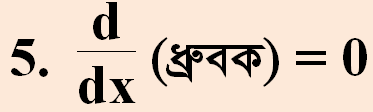 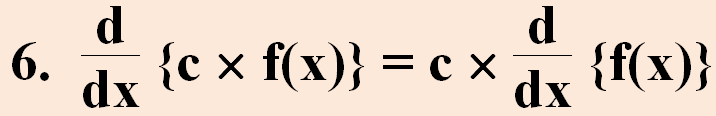 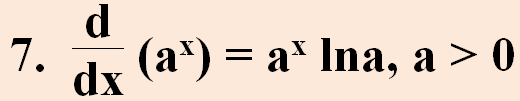 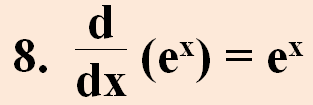 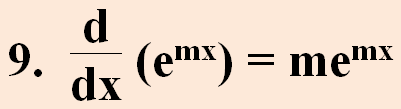 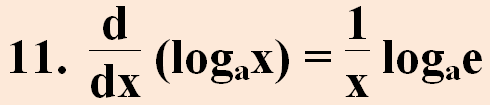 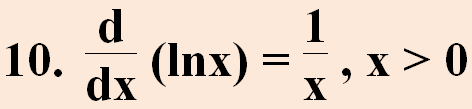 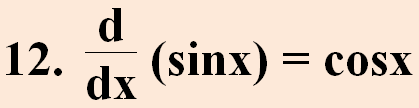 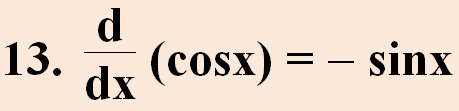 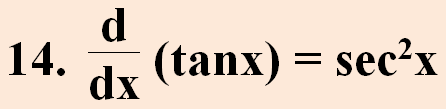 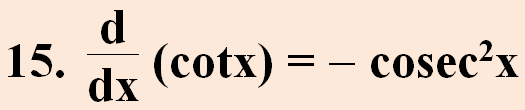 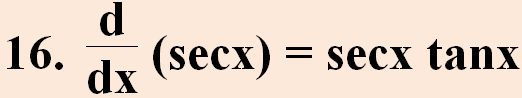 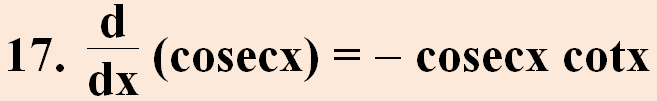 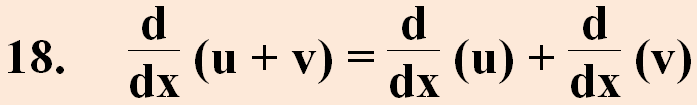 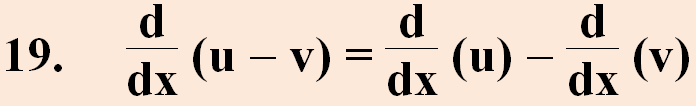 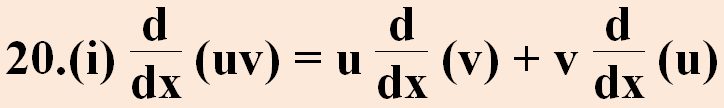 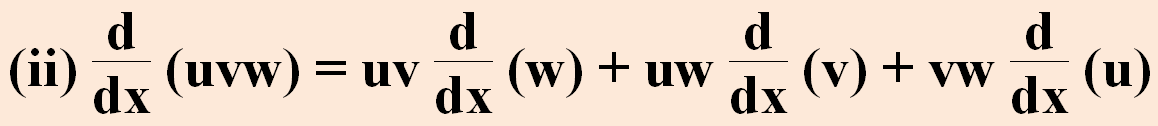 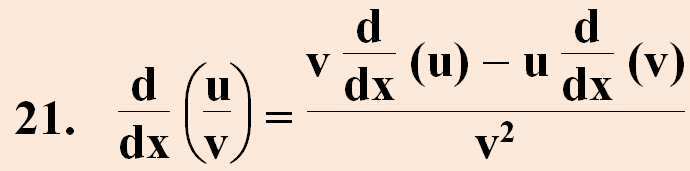 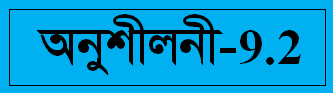 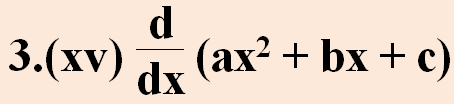 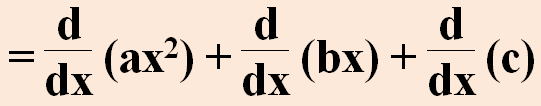 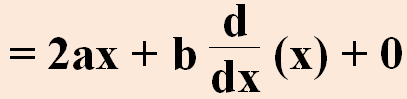 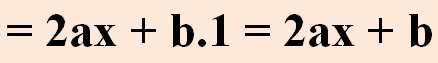 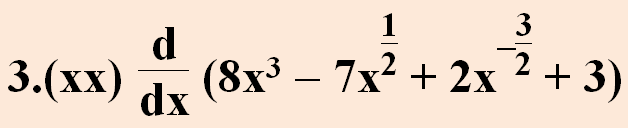 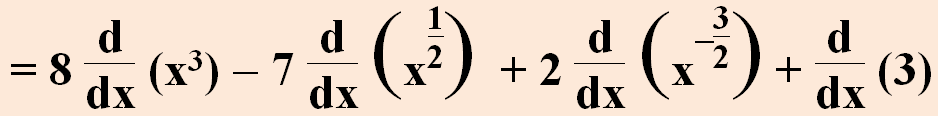 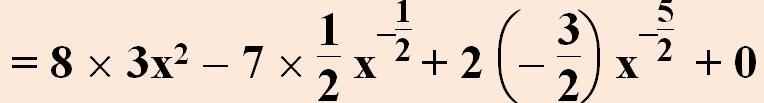 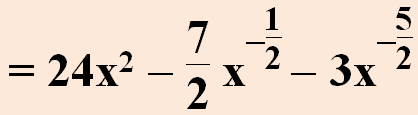 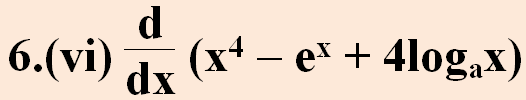 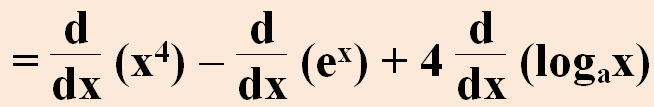 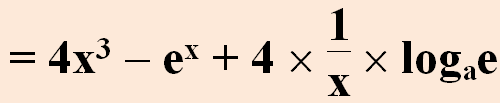 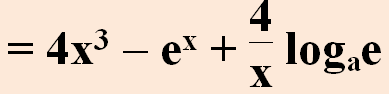 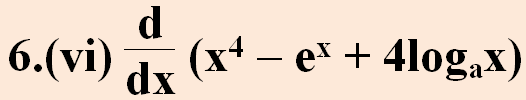 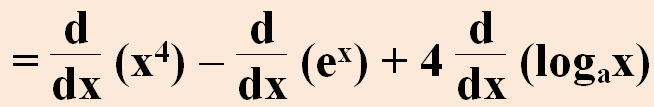 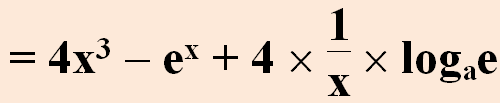 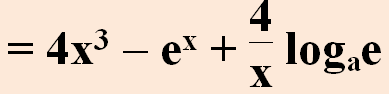 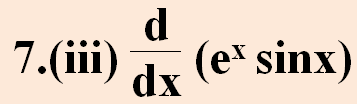 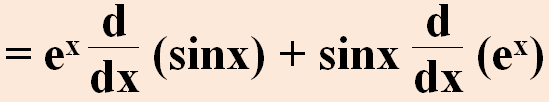 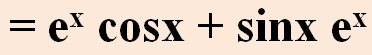 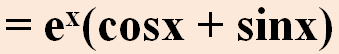 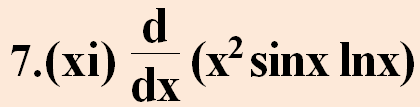 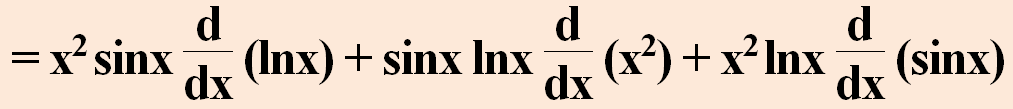 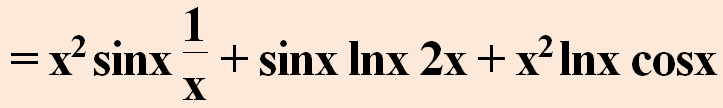 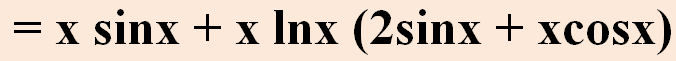 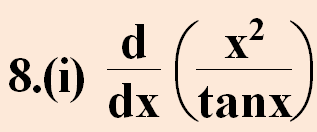 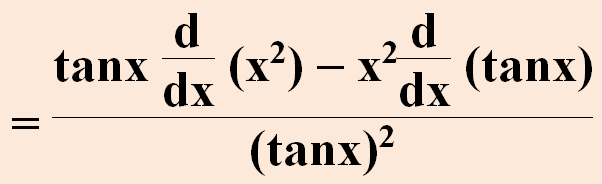 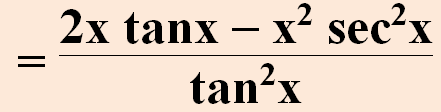 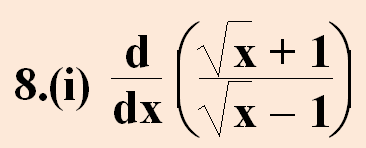 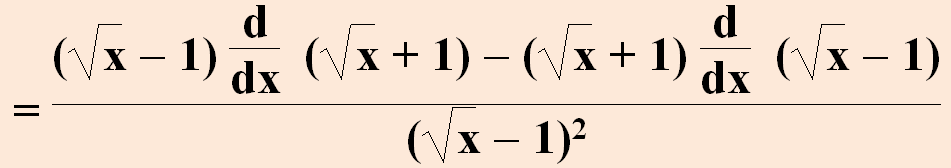 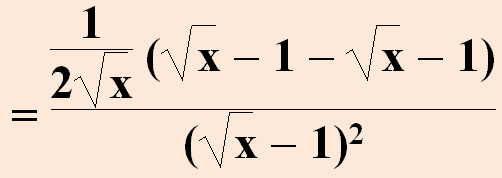 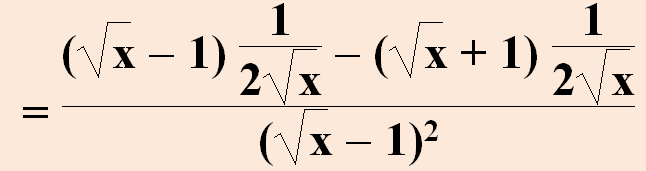 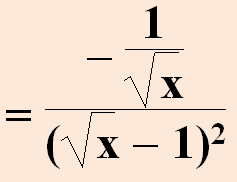 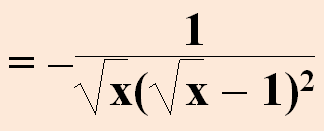 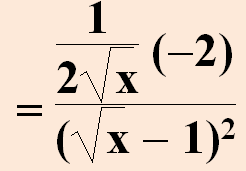 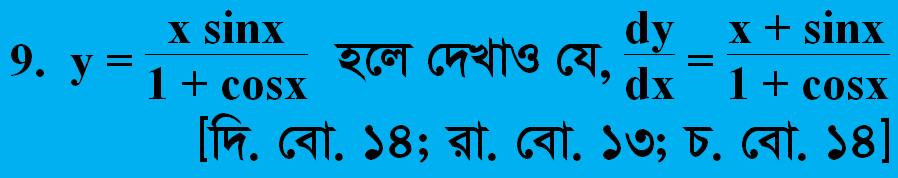 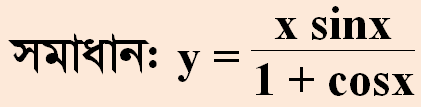 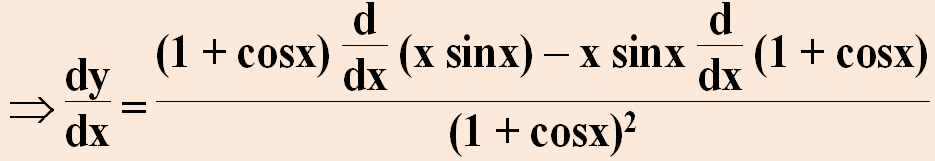 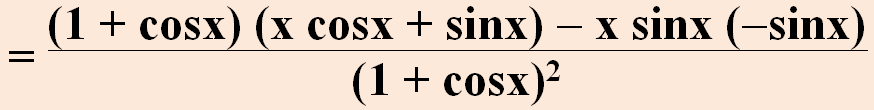 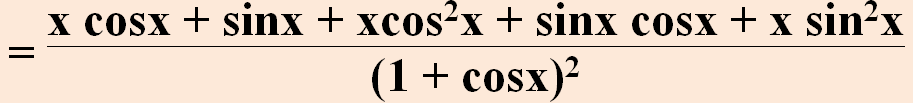 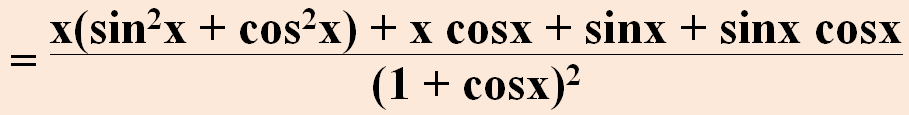 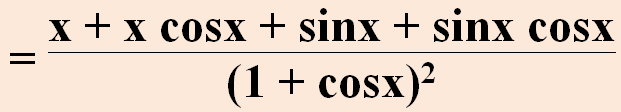 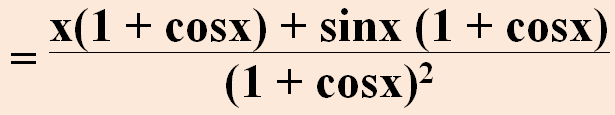 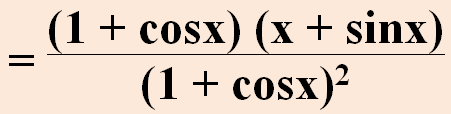 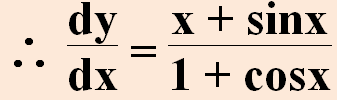 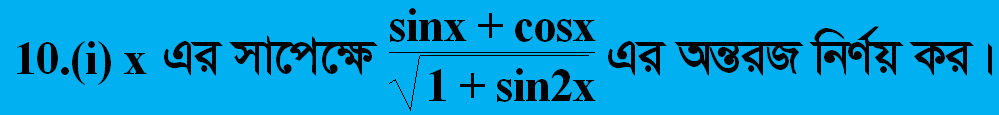 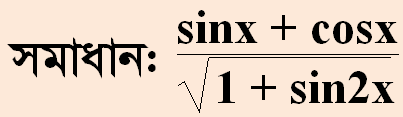 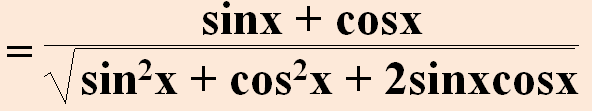 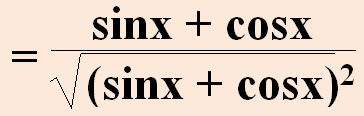 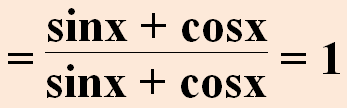 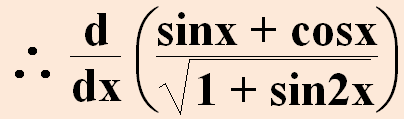 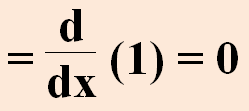 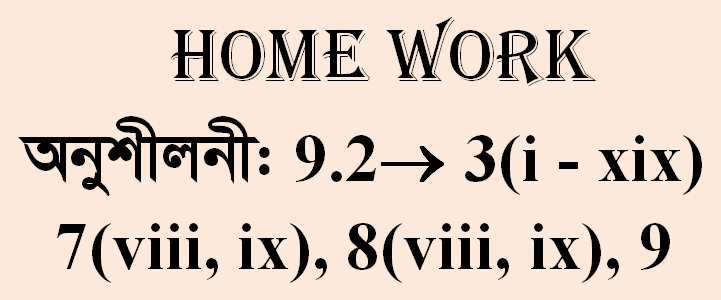 সকলকে ধন্যবাদ